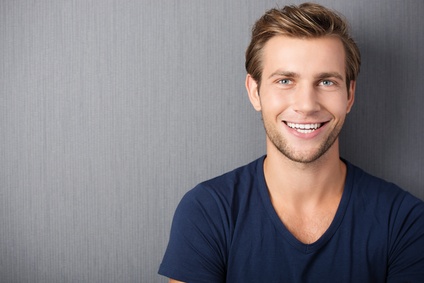 Jean-Philippe MARTINTitre du poste recherché
Contact
Profil
Adresse : 123 Rue Exemple, 75000 Paris
Téléphone : 01 23 45 67 89
Email : prenom.nom@example.com
LinkedIn : linkedin.com/in/prenomnom
Portfolio : www.monportfolio.com
Décrivez en quelques lignes votre parcours professionnel, vos compétences clés pour le poste et vos objectifs de carrière. Ceci est en fait une introduction à votre lettre de motivation.
Expérience Professionnelle

Technico-Commercial - Entreprise A - Paris, France - Janvier 2020 – Présent
• Lorem ipsum dolor sit amet, consectetur adipiscing elit.
• Donec eget sapien nec eros vehicula fermentum.
• Integer facilisis libero at lorem faucibus, id bibendum justo convallis.

Chargé de Marketing - Entreprise B - Lyon, France - Mai 2015 – Décembre 2019
• Sed ut perspiciatis unde omnis iste natus error sit voluptatem.
• At vero eos et accusamus et iusto odio dignissimos ducimus qui blanditiis.
• Nunc a sem eget felis malesuada vulputate.
Compétences

• Techniques : Sed do eiusmod tempor incididunt ut labore et dolore magna aliqua.
• Langues : Français (natif), Anglais (courant), Espagnol (intermédiaire).
• Informatique : MS Office, Salesforce, Google Analytics, Adobe Photoshop.
Centres d’intérêt
• Historia et antiquitas: Lorem ipsum dolor sit amet, consectetur adipiscing elit.
• Lorem Ipsum dolor: Proin tristique tortor nec dui condimentum facilisis.
• Voyages et découvertes: Fusce sit amet sem vel libero vehicula tincidunt.
Formation

Master en Marketing et Communication - Université Exemple - Paris, France - 2012 – 2014
• Lorem ipsum dolor sit amet, consectetur adipiscing elit.
Licence en Économie et Gestion - Université Exemple - Lyon, France
2009 – 2012
• Fusce congue, elit quis tempor dictum, sapien justo euismod elit, at posuere ipsum.
Langues
Anglais : Niveau 1
Allemand : Niveau 1
Espagnol : Niveau 1